Emerging Opportunities for Community Based Nutrition Services in the Developing Healthcare Environment
Linda Netterville, RD, LD
Vice President, Program Development and Impact, Meals on Wheels America

Magda Hageman-Apol
Vice President, Education and Training, Meals on Wheels America
www.nutritionandaging.org
Session Overview
The National Resource Center on Nutrition and Aging
The changing healthcare market
Opportunities for nutrition services 
 Changing resources
 The role of nutrition services
Learning from others
 Action Learning Collaborative Initiative “Building the Business Capacity of Senior Nutrition Programs”
National Resource Center on Nutrition and Aging
Funded by the Administration for Community Living/Administration on Aging
Awarded September 2011 to Meals On Wheels America
Funded through September 2017
[Speaker Notes: Goals apply to all levels of aging services network: state units on aging, area agencies on aging and local nutrition service providers]
The Changing Healthcare Market
Patient Protection and Affordable Care Act of 2010 
Triple Aim
 Better care
 Healthier people
 Smarter spending
[Speaker Notes: The Patient Protection and Affordable Care Act
Health Reform.  Commonly called the Affordable Care Act or ACA
Signed into law by President Obama on March 23, 2010
On June 28, 2012, the Supreme Court rendered a final decision to uphold the law
ACA continues to have sweeping changes to the healthcare delivery system across the country
Understanding the true impact of the changes imposed by ACA requires understanding how the current system evolved and the difference between where our system was an where it is going based on ACA mandates]
The Changing Healthcare Market
The Changing Healthcare Market
Managed Care (MCO) has completely commercialized the delivery of Medicaid services
 HCBS
 Long-Term Services and Supports
Accountable Care Organizations (ACOs)
Hospital/SNF payment reforms
Bundled Payment Initiatives
States with MLTSS - 2015
[Speaker Notes: Twenty six states have some form of MLTSS.]
The Changing Healthcare Market
Services must meet the needs:
 Customer – Payer
 Consumer – Beneficiary (client or patient)
Focused on quality metrics and improved outcomes
Payers assume the risk
Want a clearly defined Return on Investment (ROI)
Opens the door to for-profit entities
[Speaker Notes: The new marketplace requires that you meet the needs of the customer and the consumer
Customer – Managed Care Plan
Consumer – Beneficiary receiving services paid for by the Managed Care Plan]
What the Healthcare Payer is Seeking
Meet consumer needs
 Choice of meals, special or modified diets, flexibility in delivery
 Other services – nutrition counseling, and evidence- based programs
Access to the consumer
Coverage for the entire service area (1 contract)
Easy to submit referrals for services
Cost effectiveness
Meet quality metrics
Data provided to show improved outcomes
Changing Resources for Nutrition ProgramsGovernment and Public Funding
Older Americans Act: Title III (C1, C2, NSIP), V, VI
Other Federal 
Social services or community service block grants
State Funding - Variance by State
Building Sustainable Resources for Nutrition Programs
Expand existing funding
Social entrepreneurship
For-Pay options
Contracts with Healthcare entities
[Speaker Notes: Expanding existing funding
Private contributions
Fundraising
Social Entrepreneurship
Catering
 Nutrition Services
Nutrition Counseling
Grocery Shopping
Other Program Opportunities
USDA Child Nutrition Programs
Relook at “for pay” options
Other services
Tiered services
Expanded services]
Role of Nutrition Services in Healthcare Market
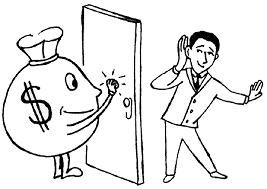 The Role of Nutrition Services Building the Bridge
HCBS
Nutrition Services
Healthcare
Something Magical Happens!
[Speaker Notes: Much evidence suggests benefits of home-delivered meals

Research needed 
Quantify improvement in quality of life
Determine effectiveness of the daily “check in” and social contact]
Role of Nutrition Services
Value of Nutrition for Clients with Chronic Health Conditions
Heart disease
Hypertension
Diabetes
Osteoporosis
Kidney disease
Obesity
Role of Nutrition Services
Other Nutrition Services
Nutrition Counseling
Nutrition Education
Nutrition Assessment
Role of Nutrition Services
Value Add
Wellness/Safety Check
Regular contact in the home
Trusted in the home
Client status (moved, hospital, nursing home)
Perform regular in-home assessments
More Than a Meal Pilot Study: All Home-delivered Clients
More Than a Meal Pilot Study: Daily Home-delivered Clients
More Than a Meal Pilot Study: Daily Home-delivered Living Alone Clients
More Than a Meal Pilot Study: Compare Daily to Weekly Delivery
Advantages for Nutrition Programs
Valued added service
Service and delivery structure in place
Trusted entity with long history of success
Linked to other community-based services
Ability to build community partnerships
[Speaker Notes: You have to mobilize quickly
The window of opportunity will not remain open indefinitely
SOMEONE will fill the need
No one should be able to mobilize faster in your community than you]
How to Compete?
Know:
Health Reform activity in their community
Medicare Advantage Plans
Medicaid Managed Care initiatives
ACOs
Bundled Payment Initiatives
Competition 
Partners
Champions
23
How To Compete?
Organizational culture change (staff qualifications, characteristics, inter-organizational operations)
Strategic business plan
Development and structure of community-based networks
Service packages (identifying, pricing and packaging services)
Marketing and sales strategies
How To Compete?
Communication and negotiation techniques 
Addressing program capacity challenges (developing, increasing, and managing the capacity of the program to deliver services)
Continuous quality improvement (setting standards, defining and measuring outcomes, monitoring)
Risk management (identifying, accepting, and managing)
Information technology (IT) system
Learning as a Network
National Resource Center on Nutrition and Aging
Goals:
To enhance the skills, knowledge, business acumen and sustainability strategies of the nutrition and aging network.
To increase the availability of information on programs and practices showing promise of successful integration of the nutrition network in the HCBS services network.
National Resource Center on Nutrition and Aging
How?
Online Resources  www.nutritionandaging.org
Professional development (webinars, trainings)
SUA Listserve
Year One - Single State Learning Collaborative 
Follow-up with three consecutive Learning Collaboratives
Learning from Others
Pilot with Five Texas Nutrition Programs
Steps Nutrition Programs need to take
Time to ramp up and prepare – GAP analysis and SWOT analysis, determine who the payers are
Do an environmental scan and market research - Which service packages to provide and what technology is needed?
Price the service packages
Create a business plan
Articulate the value proposition and the ROI the services will have for the payer
Build relationships with payers
Learning from Others
Nutrition Learning Collaborative 
Learning Collaborative (2015-2016) with eight nutrition programs – CA, CT, MN, NC, OH, TX, VA and WA
Provide targeted webinars and in-person training meetings
Offer monthly Technical Assistance calls
Ongoing development of a glossary of healthcare terms, acronyms, terms and definitions
Duration – one year
Two additional learning collaboratives to be selected (2016 & 2017)
Learning Collaborative 2015-2016
Deliverables for the eight programs: 
To develop a Business Plan
To meet with decision makers of targeted healthcare entities – Community hospital, Hospital system, MCO, ACO etc. 
To contract with or develop a formal partnership with at least one healthcare entity
Learning Collaborative 2015-2016
Next two Learning Collaboratives
Incorporate lessons learned from first one
Use first eight programs as mentors/coaches for second group
Leverage the learnings to Aging Nutrition Network
Ultimate Vision - Nutrition Programs - Part of Care Coordination Plan
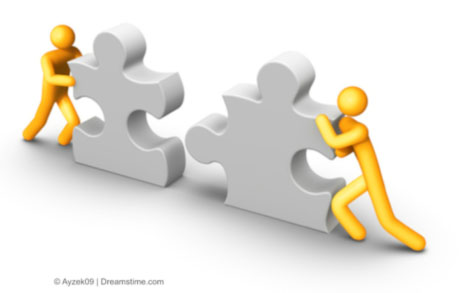 HCBS
Meals
Nutrition Services
Evidence-Based Programs
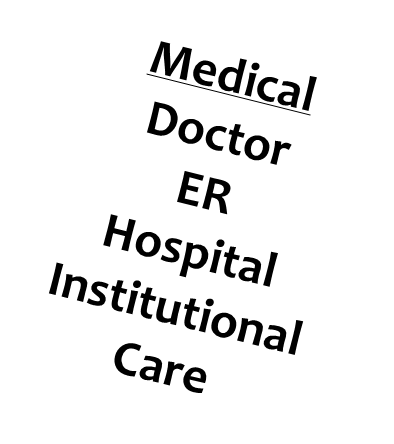 33
Final Words
Know Your Market
Know Your Competition
Study Your Customer
Learn the Language
Organize and Execute
We have to get it right!
[Speaker Notes: The bridge is being built- Mobilize quickly.]
Resources:  www.NutritionandAging.org
Recorded NRCNA Webinars
Positioning Your HCBS Program in the Healthcare Market – 101 Webinar Series  
 Part 1: Overview of Health Reform Initiatives - How this Affects  Your Organization and Terminology 101
 Part 2: Market Analysis - Determine Health Reform Initiatives in  Your Market Area 
 Part 3: Network Collaboration - The Need for Collaboration
 Part 4: Developing a Strategy and a Business Model for Your  Organization
 Part 5: An Assessment of the Capacity of Your HCBS Organization
More Resources:
Recorded NRCNA Webinars (continued)
HCBS Providers Use Quality Improvement to Demonstrate Impact
Pricing for Success: Ways to Think about Valuing your Interventions
Keeping Up with Health Care Organizations: Understanding the Value Proposition as Integrated Care Progresses
April 5, 2016  from 3:30 to 4:30 PM EDT- Understanding the Variety of Perspectives Among Healthcare     Organization Decision Makers-How You Can Effectively Pitch to Them
To register: https://attendee.gotowebinar.com/register/6615738747875598595
Even More Resources:
More That a Meal Study
http://www.mealsonwheelsamerica.org/theissue/facts-resources/more-than-a-meal
NASUAD STATE Medicaid Integration Tracker
http://www.nasuad.org/initiatives/tracking-state-activity/state-medicaid-integration-tracker
The Growth of Managed Long-Term Services and Supports (MLTSS) Programs:  (January 2012)
http://www.medicaid.gov/medicaid-chip-program-information/by-topics/delivery-systems/downloads/mltssp_white_paper_combined.pdf
Contact Info
Magda Hageman-Apol
magda@mealsonwheelsamerica.org

Linda Netterville
linda@mealsonwheelsamerica.org